CELL BIO
FOUNDATIONS 2
SUBCELLULAR ORGANELLES
DR. AKEEM THORPE
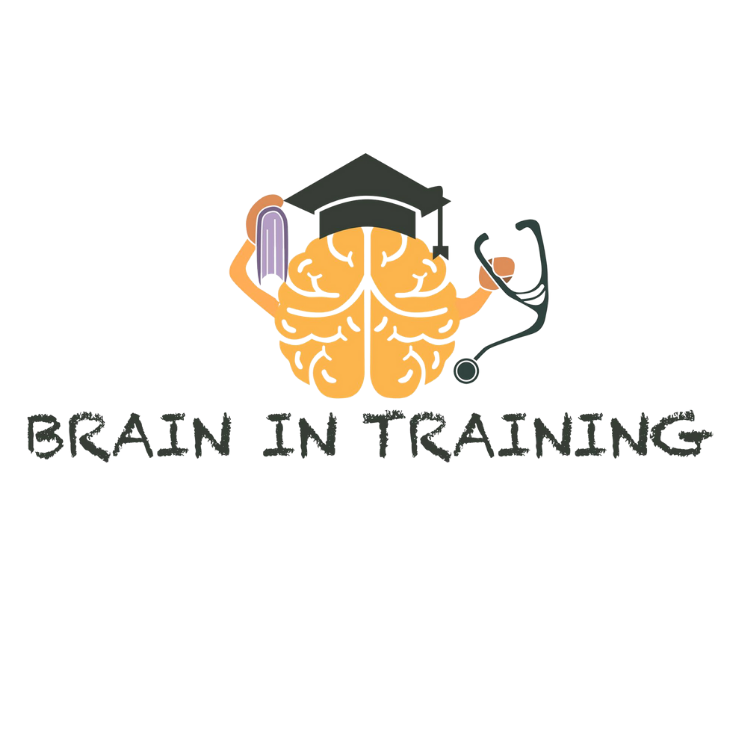 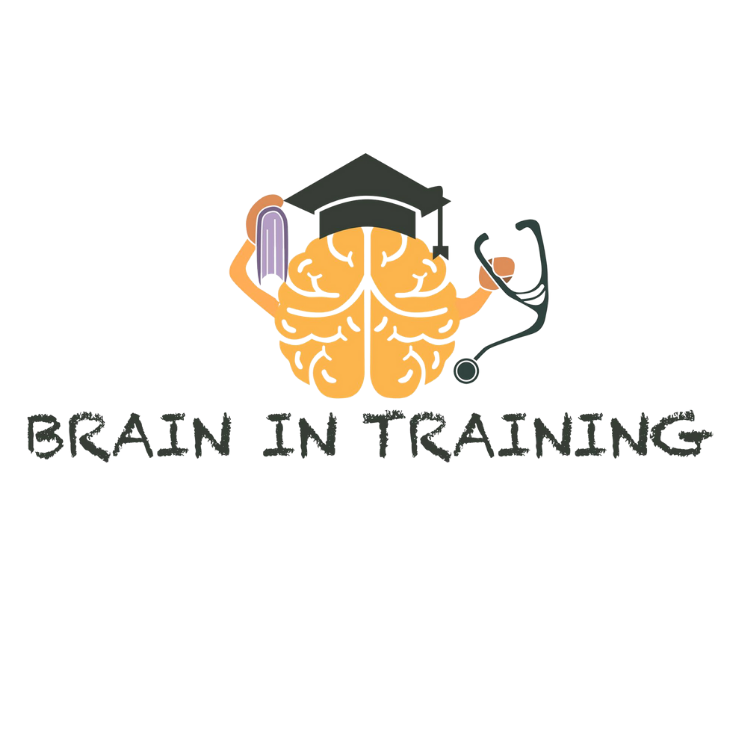 C
ontents
1
Introduction: We Are Cells
E. COLI: THE PROTOTYPICAL PROKARYOTE
2
3
EUKARYOTIC CELLS
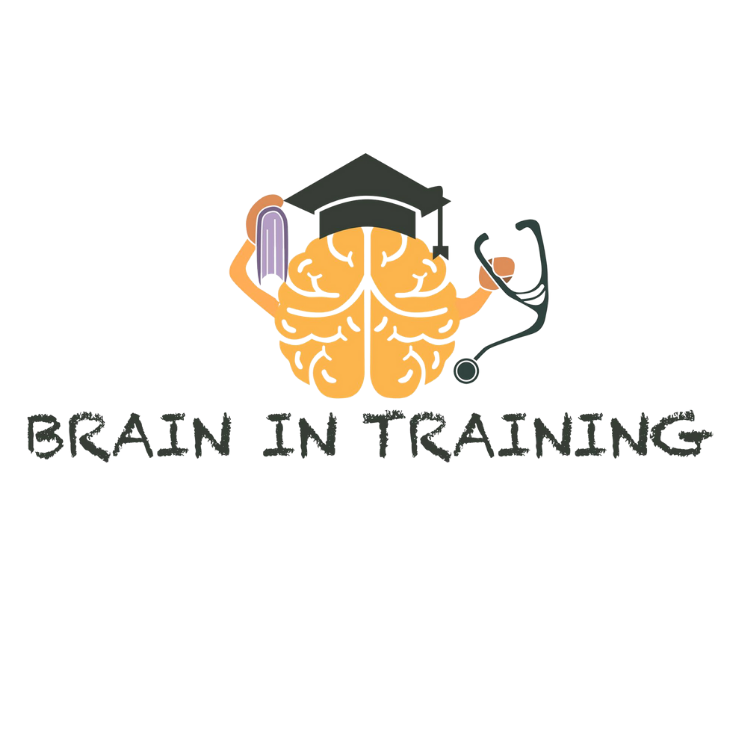 01
WE ARE CELLS
UNIVERSAL PRINCIPLES OF LIVING CELLS
WE ARE CELLS
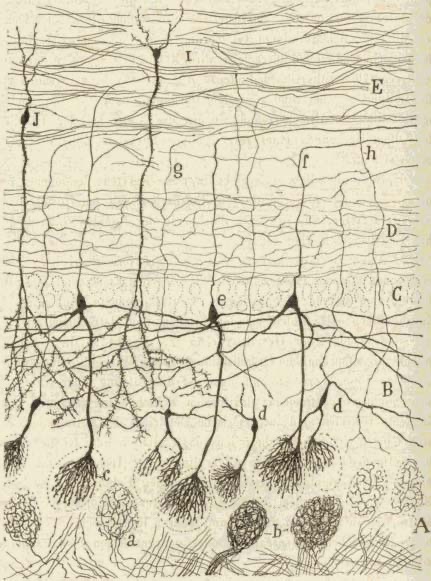 UNIVERSAL PRINCIPLES OF LIVING CELLS
We are all made of cells

The smallest organisms consist of single cells and are microscopic. 

all cells of the simplest and most complex organisms share certain fundamental properties 

The cell is the structural and functional unit of life

In this session, we will explore what cells are and how they work
Diagram of nerve cells from the cat brain, hand‐drawn by Santiago Ramón y Cajal. Ramón y Cajal was the first to recognize that the brain is made up of huge numbers of individual cells, rather than a continuous connected network as proposed by his competitor, Camillo Golgi.
WE ARE CELLS
UNIVERSAL PRINCIPLES OF LIVING CELLS
Phylogeny of the three domains of life.

Phylogenetic relationships are often illustrated by a “family tree” of this type. The fewer the branch points between any two organisms, the closer is their evolutionary relationship.
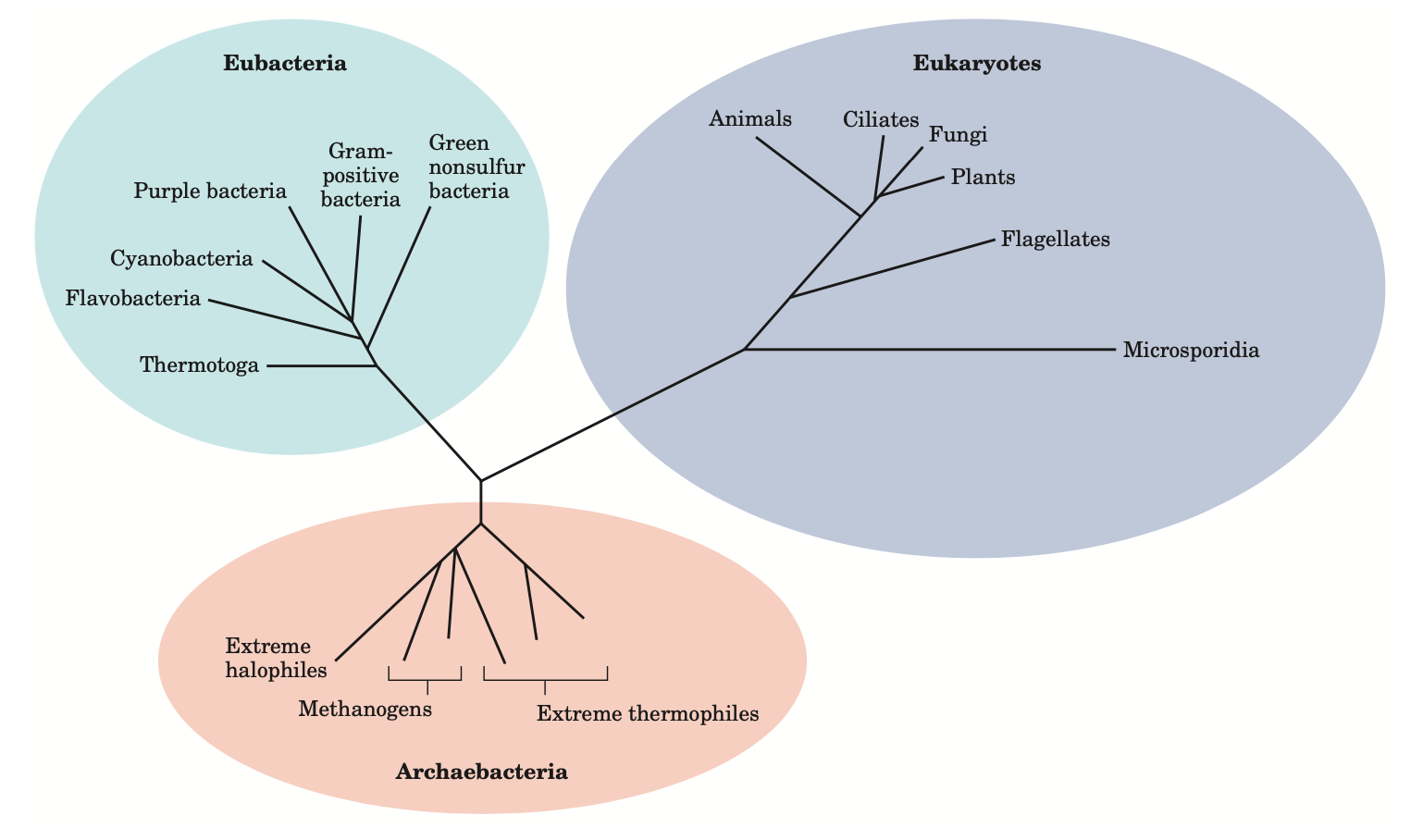 WE ARE CELLS
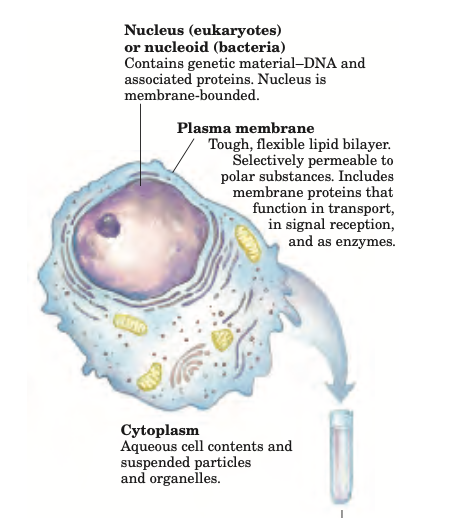 UNIVERSAL PRINCIPLES OF LIVING CELLS
Cells Are the STRUCTURAL and FUNCTIONAL Units of All Living Organisms 

All cells share certain fundamental properties
	
	Plasma membrane

	Cytoplasm

	Cytosol

	Nucleus/Nucleoid
WE ARE CELLS
UNIVERSAL PRINCIPLES OF LIVING CELLS
Genetic information stored in the DNA is passed on to daughter cells 

Linear chemical sequences stored in DNA code for RNAs and proteins 

Macromolecular structures assemble from subunits 

Membranes grow by expansion of preexisting membranes 

Signal-receptor interactions target cellular constituents to their correct locations 

Cellular constituents move by diffusion, pumps, and motors 

Receptors and signaling mechanisms allow cells to adapt

Molecular feedback mechanisms control molecular composition, growth, and differentiation
WE ARE CELLS
UNIVERSAL PRINCIPLES OF LIVING CELLS
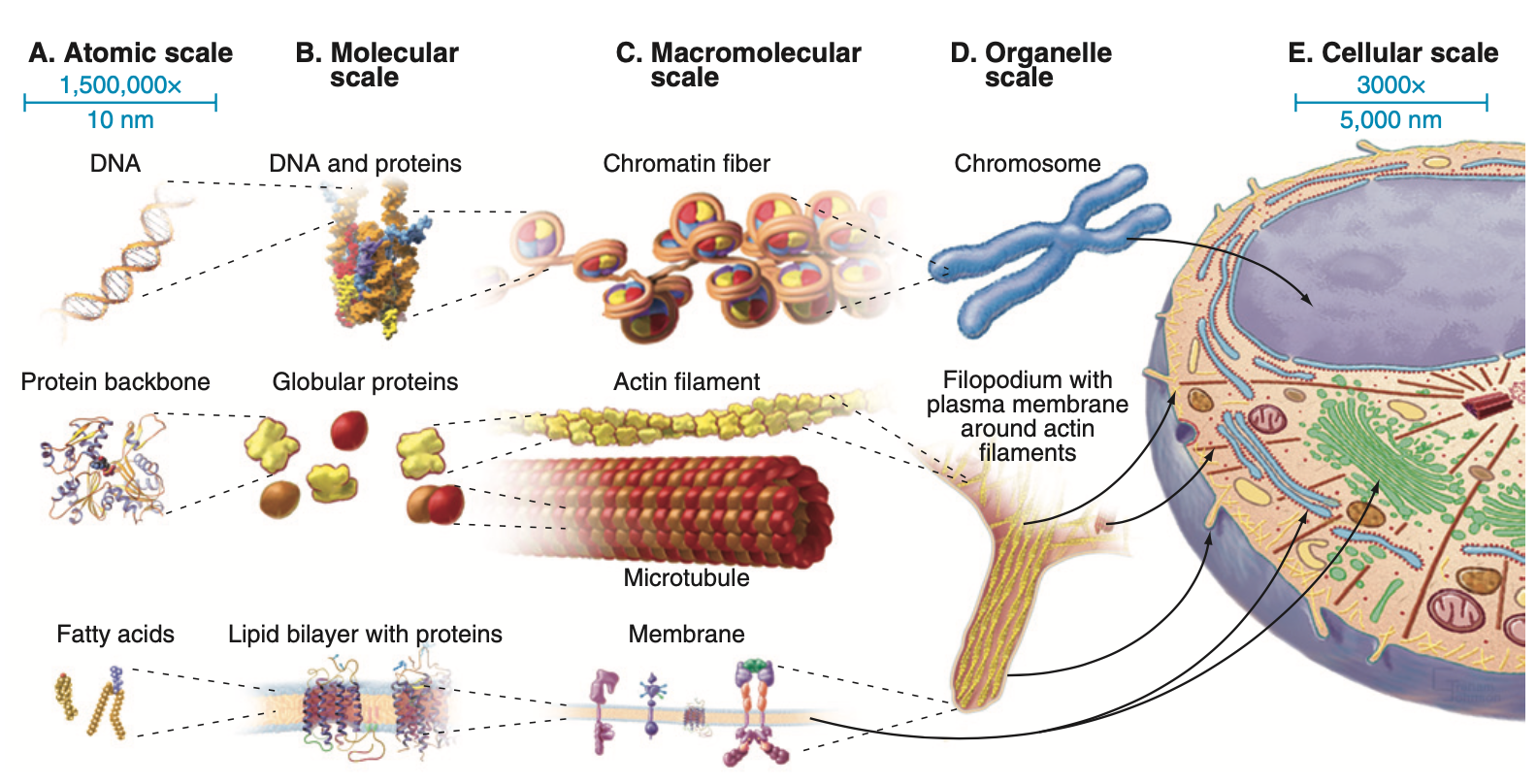 WE ARE CELLS
UNIVERSAL PRINCIPLES OF LIVING CELLS
Several Features Distinguish Eukaryotic and Prokaryotic Cells


Bacteria and Archaea have chromosomes in the cytoplasm, cell membranes with similar families of pumps, carriers and channels, basic metabolic pathways, gene expression, motility powered by rotary flagella, and lack of membrane- bound organelles. 


Eukaryotes comprise a multitude of unicellular organisms that differ from prokaryotes in having a compartmentalized cytoplasm with membrane-bounded organelles.
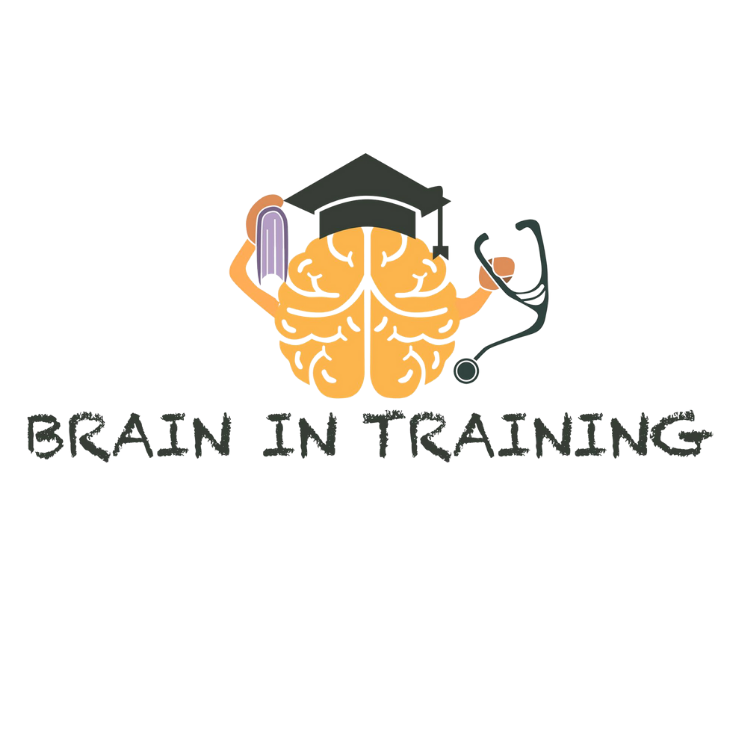 02
E. COLI
THE PROTOTYPICAL PROKARYOTE
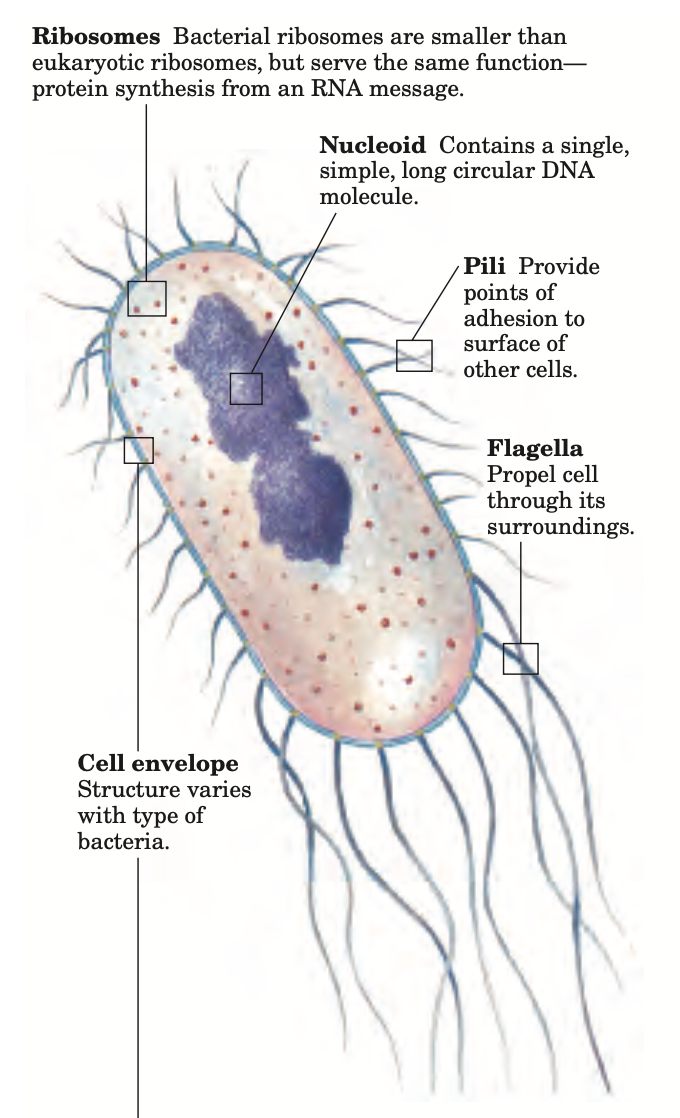 E. COLI
THE PROTOTYPICAL PROKARYOTE
Escherichia coli Is the Most-Studied Prokaryotic Cell 

The E. coli cell is about 2 μm long and a little less than 1 μm in diameter. E. coli is a usually harmless inhabitant of the human intestinal tract. 

It has a protective outer membrane and an inner plasma membrane.

Between the inner and outer membranes is a thin but strong layer of polymers called peptidoglycans
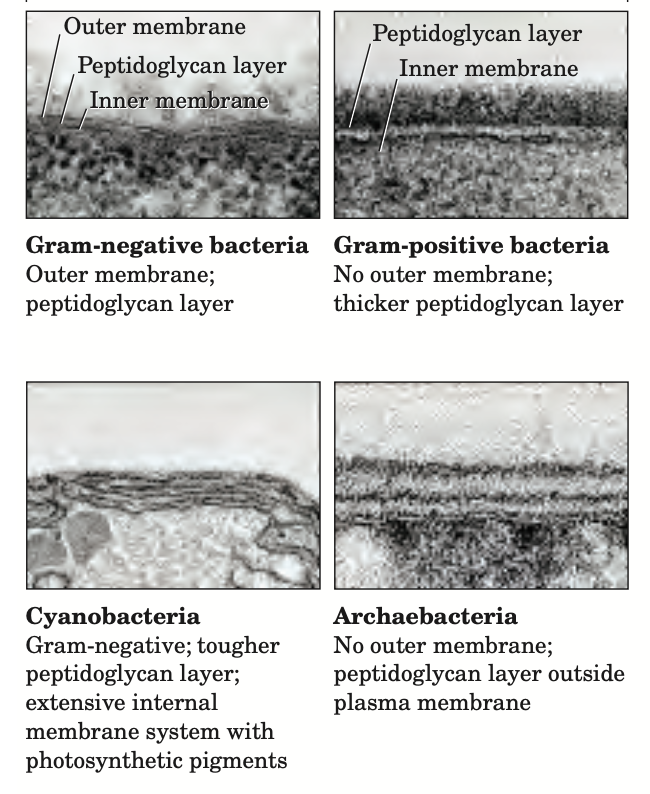 E. COLI
THE PROTOTYPICAL PROKARYOTE
Cell envelope Structure varies with type of bacteria. 

Because of differences in the cell envelope structure, some eubacteria (gram- positive bacteria) retain Gram’s stain, and others (gram-negative bacteria) do not. 

E. coli is gram-negative.
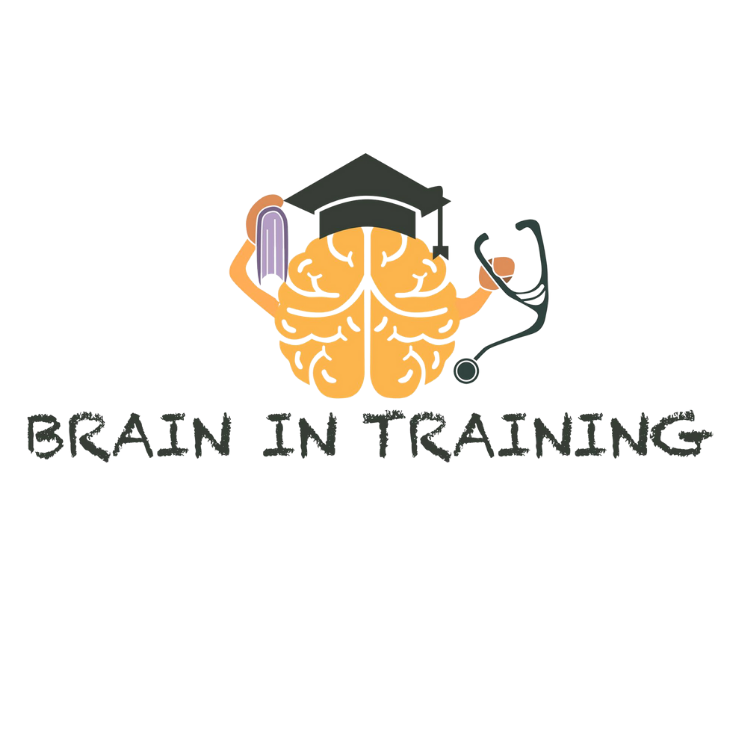 03
EUKARYOTIC CELLS
MEMBRANOUS ORGANELLES
EUKARYOTIC CELLS
MEMBRANOUS ORGANELLES
Typical eukaryotic cells are much larger than prokaryotic cells


The distinguishing characteristics of eukaryotes are the defined nucleus and a variety of membrane- bounded organelles with specific functions 


Eukaryotic Cells Have a Variety of Membranous Organelles, Which Can Be Isolated for Study
EUKARYOTIC CELLS
MEMBRANOUS ORGANELLES
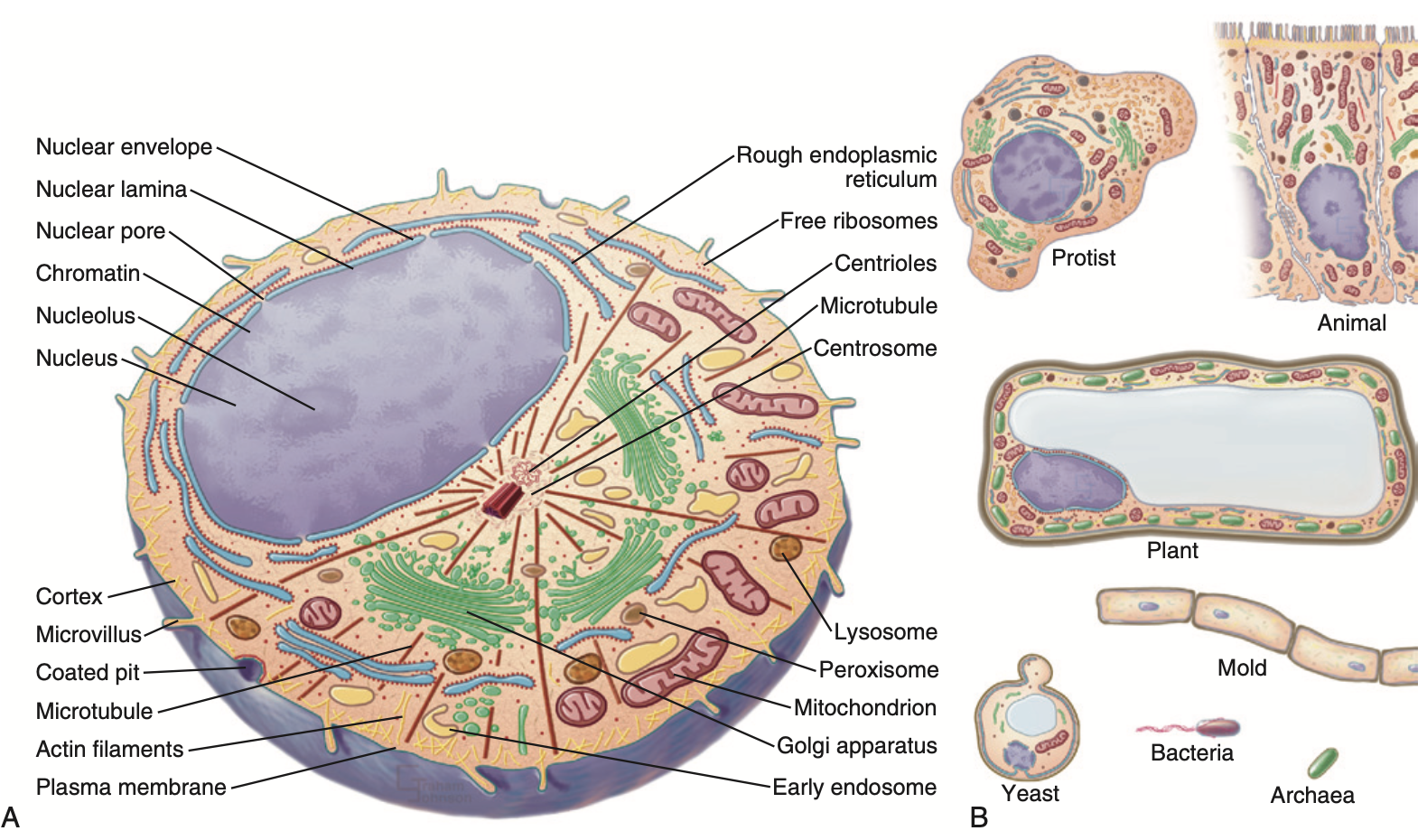 EUKARYOTIC CELLS
MEMBRANOUS ORGANELLES
THE PLASMA MEMBRANE is the interface of the cell with its environment
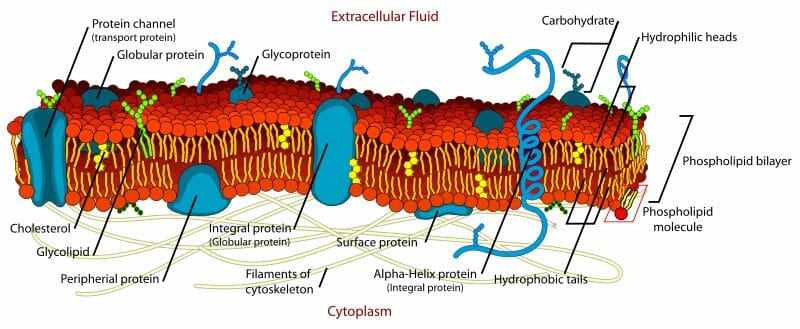 EUKARYOTIC CELLS
MEMBRANOUS ORGANELLES
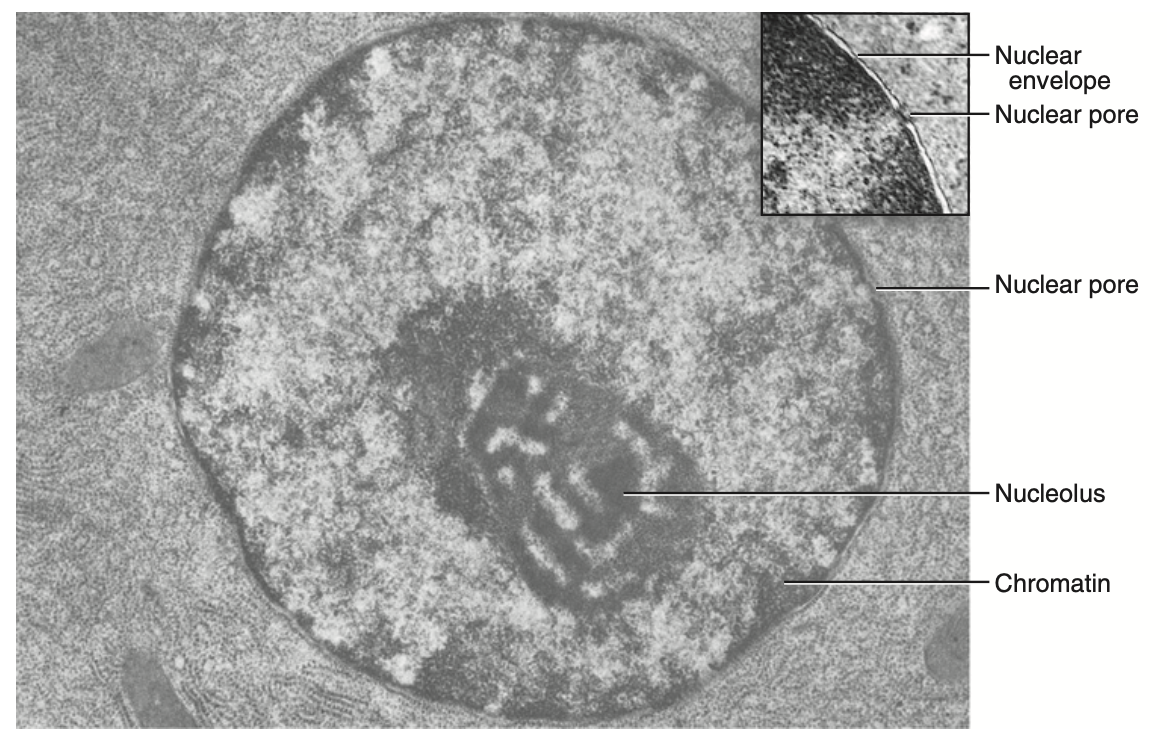 The nuclear envelope is a double membrane that seprates the nucleus from the cytoplasm. 

Genetic information is stored in extraordinarily long DNA molecules called chromosomes
EUKARYOTIC CELLS
MEMBRANOUS ORGANELLES
Lamins provide structural function in the cell nucleus.

Nuclear lamins interact with inner nuclear membrane proteins to form the nuclear lamina on the interior of the nuclear envelope.

Mutations in the LMNA gene are associated with several diseases, including:
Emery–Dreifuss muscular dystrophy
Familial partial lipodystrophy
Limb girdle muscular dystrophy 
Dilated cardiomyopathy
Charcot–Marie–Tooth disease
Restrictive dermopathy

A truncated version of lamin A, commonly known as progerin, causes Hutchinson-Gilford-Progeria syndrome [premature ageing.
EUKARYOTIC CELLS
MEMBRANOUS ORGANELLES
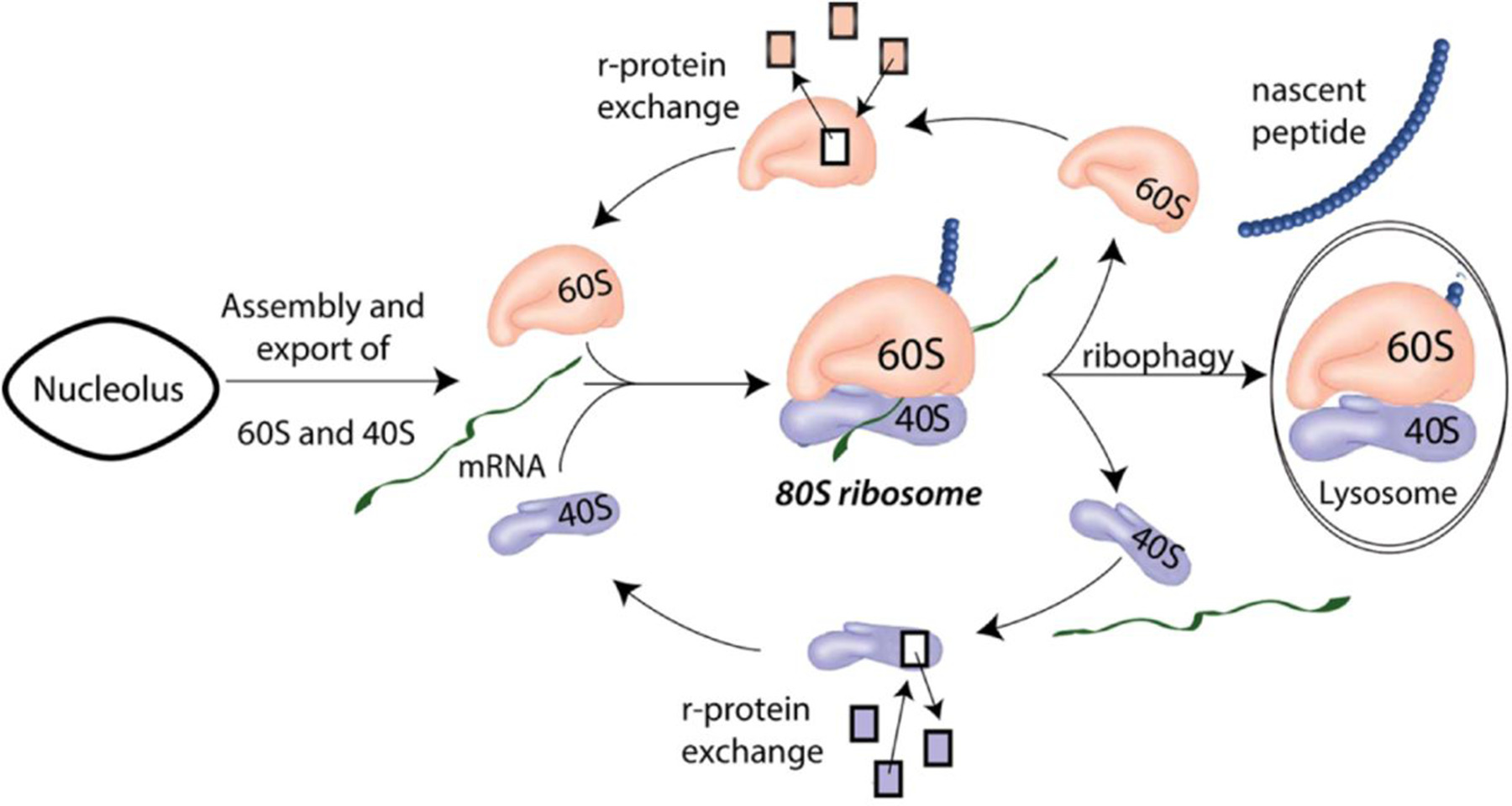 Ribosomes catalyze the synthesis of proteins

Ribosomes are free in the cytoplasm
EUKARYOTIC CELLS
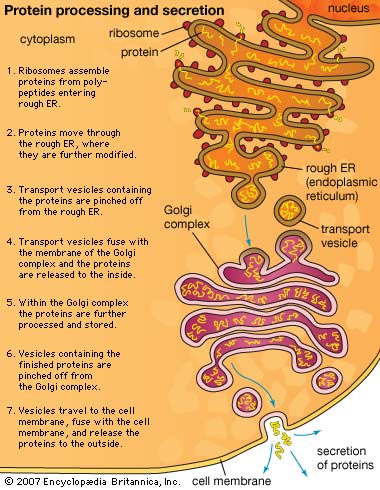 MEMBRANOUS ORGANELLES
Endoplasmic Reticulum

Synthesizes proteins destined for insertion into cellular membranes or for export from the cell.

Enzymes add sugar polymers to some proteins exposed in the lumen. Some proteins are retained in the ER, but most move on to other parts of the cell. 

ER is very dynamic.
EUKARYOTIC CELLS
MEMBRANOUS ORGANELLES
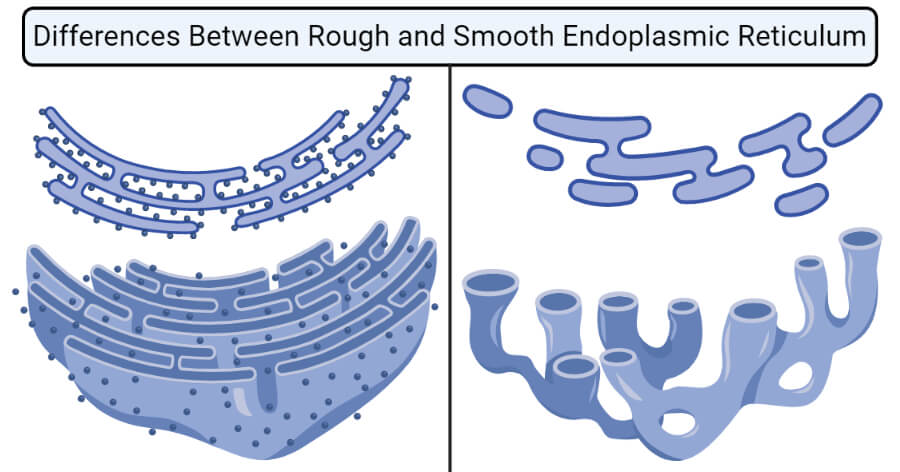 https://smw.ch/journalfile/view/article/ezm_smw/en/smw.2002.09861/4314855adf9daac46956e2c3cdaa98f13f3f2968/smw.2002.09861.pdf/rsrc/jf#:~:text=ER%20storage%20diseases%20(ERSDs)%20are,ERSDs%20is%20very%20het%2D%20erogeneous.
EUKARYOTIC CELLS
MEMBRANOUS ORGANELLES
VARIOUS ER STORAGE DISEASES. May be due to:

1. Lack of protein due to ER retention 
Cystic fibrosis and associated diseases 
Protein C deficiency 
Osteogenesis imperfecta 
Albinism/tyrosinase deficiency 

2. Toxic protein or protein aggregates 
? Creutzfeldt-Jakob disease 

3. Defective transport machinery 
Combined coagulation factor V and VIII deficiency
EUKARYOTIC CELLS
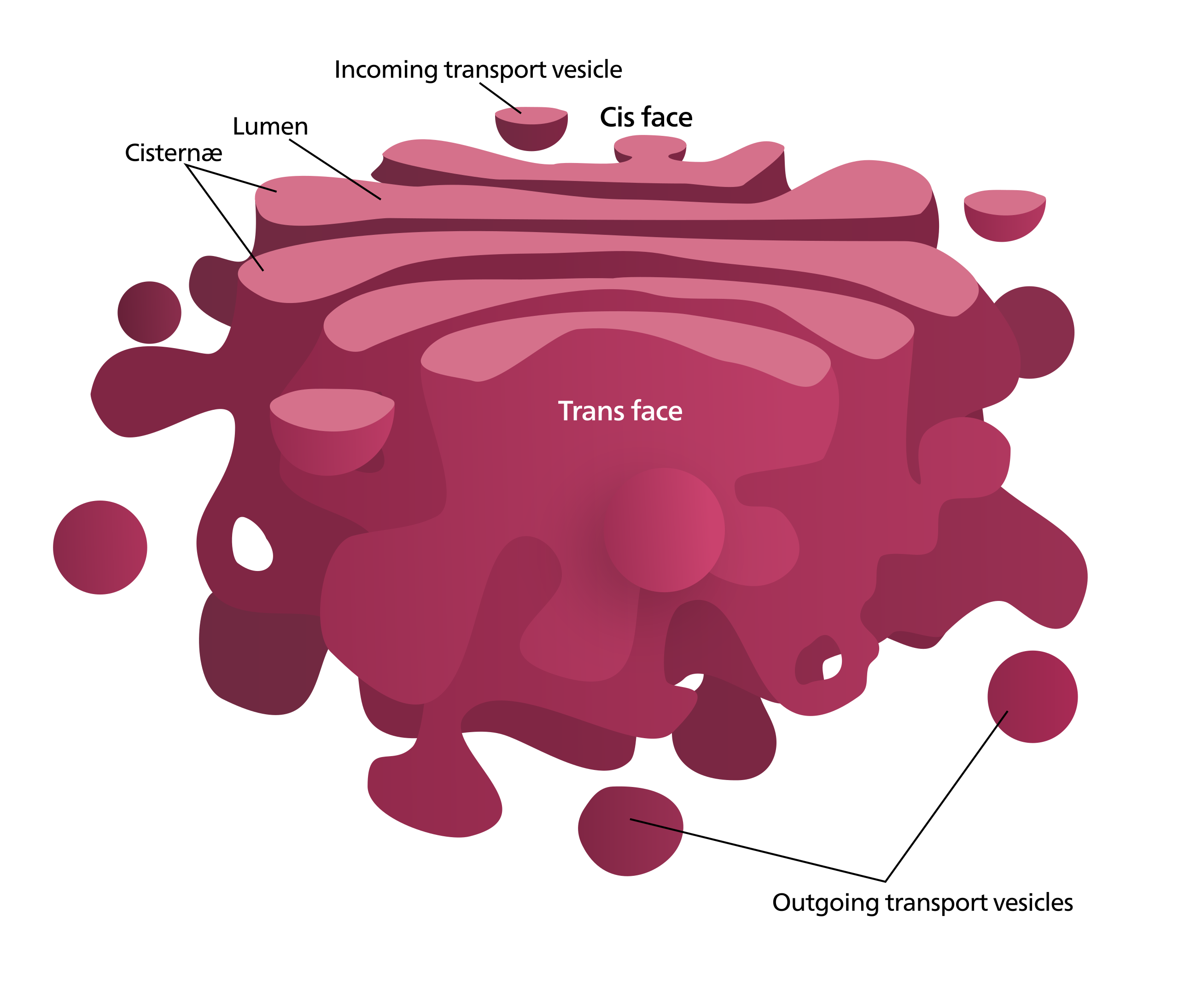 MEMBRANOUS ORGANELLES
The Golgi apparatus consists of a stack of flattened, membrane-bound sacks with many associated vesicles.

The Golgi apparatus processes the sugar side chains on transmembrane and secreted proteins

The Golgi apparatus is also involved in lipid transport and lysosome formation
EUKARYOTIC CELLS
MEMBRANOUS ORGANELLES
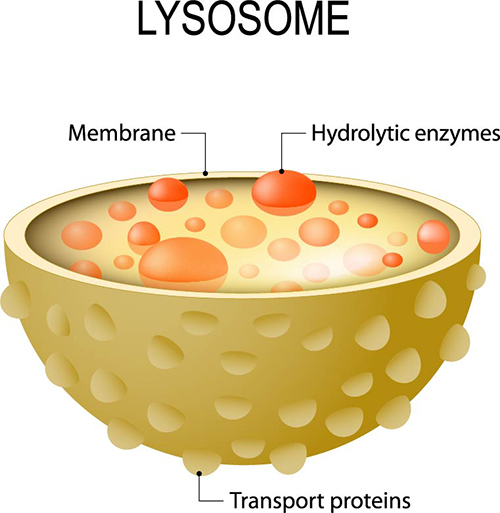 An impermeable membrane separates degradative enzymes inside lysosomes from other cellular components 

Cells ingest microorganisms and other materials in membrane vesicles derived from the plasma membrane. 

The contents of these endosomes and phagosomes are delivered to lysosomes for degradation by lysosomal enzymes
EUKARYOTIC CELLS
MEMBRANOUS ORGANELLES
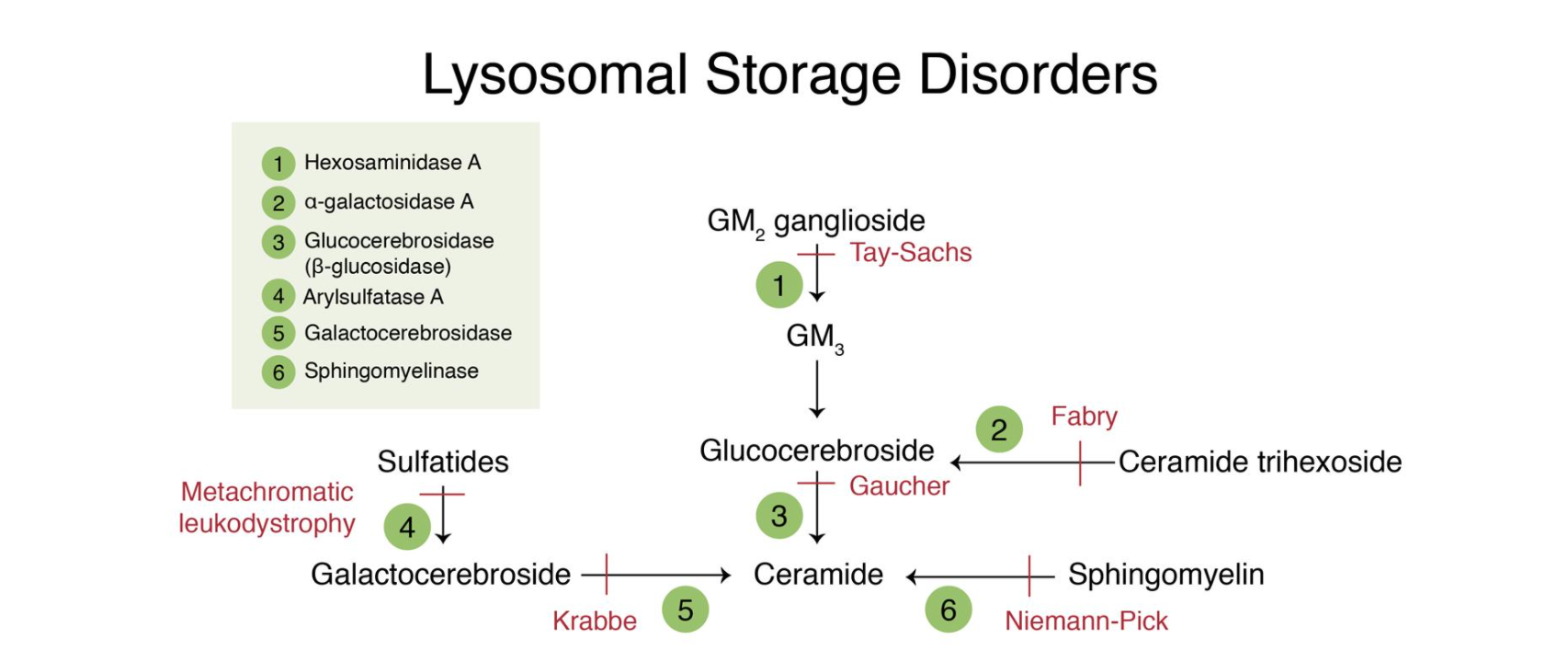 EUKARYOTIC CELLS
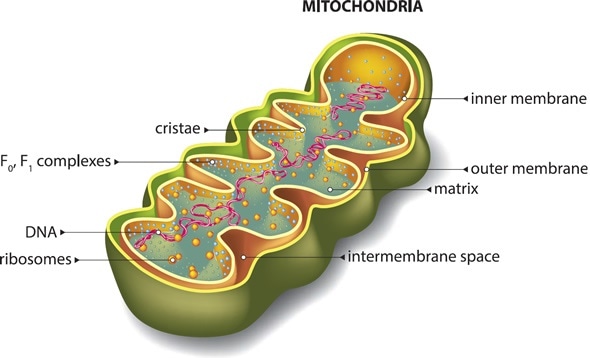 MEMBRANOUS ORGANELLES
Mitochondrial enzymes use most of the energy released from the breakdown of nutrients to synthesize ATP. 


Mitochondria cluster near sites of ATP utilization, such as membranes engaged in active transport, nerve terminals, and the contractile apparatus of muscle cells.
EUKARYOTIC CELLS
MEMBRANOUS ORGANELLES
Leber's hereditary optic neuropathy (LHON)

Leigh syndrome

Neuropathy, ataxia, retinitis pigmentosa, and ptosis (NARP)

Myoneurogenic gastrointestinal encephalopathy (MNGIE)

MERRF syndrome

MELAS syndrome
EUKARYOTIC CELLS
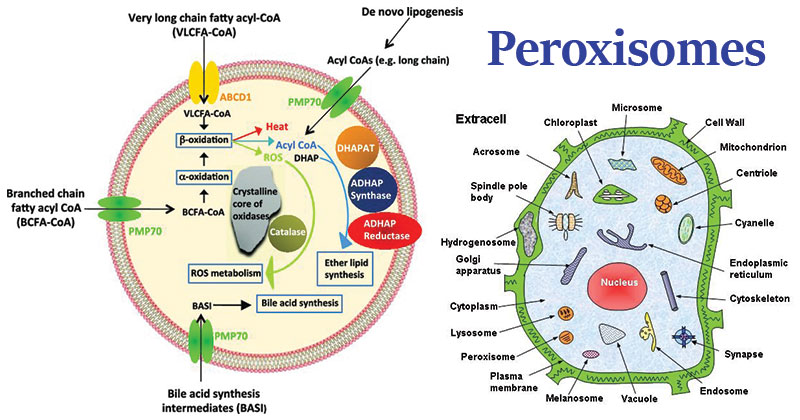 MEMBRANOUS ORGANELLES
Peroxisomes are small, membrane-enclosed cellular organelles containing oxidative enzymes that are involved in a variety of metabolic reactions, including several aspects of energy metabolism.

Purine degradation

Lipid biosynthesis

Fatty acid oxidation
[Speaker Notes: Peroxisomes are small, membrane-enclosed cellular organelles containing oxidative enzymes that are involved in a variety of metabolic reactions, including several aspects of energy metabolism.
They are considered as an important type of microbody found in both plants and animal cells.
They were identified as organelles by Belgian cytologist Christian de Duve in 1967 after already been described.
First peroxisomes to be discovered were isolated from leaf homogenate of spinach.
They are most abundantly found in detoxifying organs such as the liver and kidney cells. However, they can be induced to proliferate in response to metabolic needs.

They are membrane-bound spherical bodies of 0.2 to 1.5 μm in diameter found in all eukaryotic organisms including both plants and animal cells.
They are found floating freely in the cytoplasm in close association of ER, mitochondria or chloroplast within the cell.
They are among the simplest of eukaryotic organelles.
They exist either in the form of a network of interconnected tubules called peroxisome reticulum or as individual microperoxisomes.
They are variable in size and shape according to the cell and usually circular in cross-section.
They range from 0.2 -1.5 μm in diameter.
It consists of a single limiting membrane of lipid and protein molecules enclosing the granular matrix.
The matrix consists of fibrils or a crystalloid structure containing enzymes.


Functions of Peroxisomes

Hydrogen Peroxide Metabolism:
Enzymes present in the peroxisomes both lead to the production and elimination of H202 which is a reactive oxygen species.
Fatty acid oxidation:
Oxidation of fatty acids, in animal cells, occurs in both peroxisomes and mitochondria, but in yeasts and plants, only limited to peroxisomes.
Oxidation is accompanied by the production of H202 which is decomposed by catalase enzyme. This provides a major source of metabolic energy.
Lipid biosynthesis
Synthesis of cholesterol and dolichol occurs in both ER and peroxisomes. Bile acid synthesis takes place from cholesterol in the liver.
Peroxisomes contain enzymes to synthesize plasmalogens, a family of phospholipids which are important membrane components of tissues of the heart and brain.
Germination of seeds
Peroxisomes in seeds responsible for the conversion of stored fatty acids to carbohydrates, critical to providing energy and raw materials for the growth of germinating plants.
Photorespiration
Peroxisomes in leaves particularly in the green ones carry out the photorespiration process along with chloroplasts.
Degradation of purines
Carry out the catabolism of purines, polyamines and amino acids especially by uric acid oxidase
Bioluminescence
Luciferase enzyme found in the peroxisomes of fireflies help in bioluminescence and thus aid the flies in finding a mate or its meal.]
EUKARYOTIC CELLS
MEMBRANOUS ORGANELLES
Approximately 60 known enzymes are present in the matrix of peroxisomes.

The main groups of enzymes include:

Urate oxidase

D-amino acid oxidase

Catalase
[Speaker Notes: Approximately 60 known enzymes are present in the matrix of peroxisomes.
They are responsible to carry out oxidation reactions leading to the production of hydrogen peroxide.
The main groups of enzymes include:
Urate oxidase
D-amino acid oxidase [in humans is a candidate susceptibility gene and together with G72 may play a role in the glutamatergic mechanisms of schizophrenia. DAAO also plays a role in both biotechnological and medical advancements. Risperidone and sodium benzoate are inhibitors of DAAO.]
Catalase]
EUKARYOTIC CELLS
MEMBRANOUS ORGANELLES
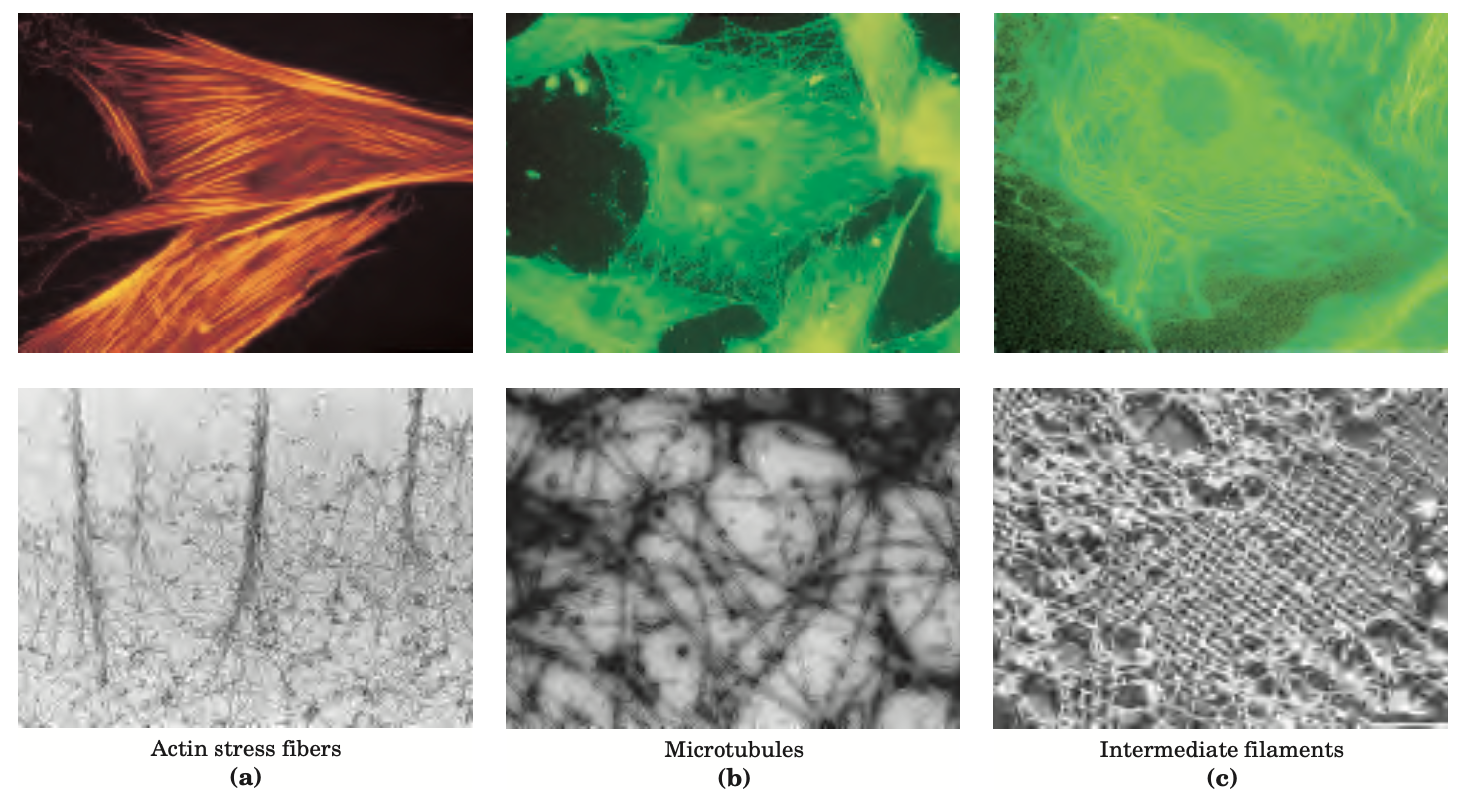 The Cytoplasm Is Organized by the Cytoskeleton and Is Highly Dynamic
EUKARYOTIC CELLS
MEMBRANOUS ORGANELLES
COMPARTMENTALIZATION OF CELLULAR FUNCTIONS
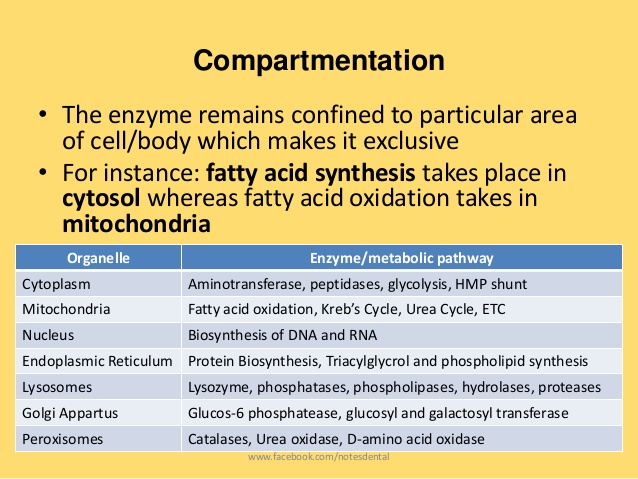 [Speaker Notes: Compartmentation of functions within
an organelle allows mutually exclusive
or opposite metabolic pathways to
occur simultaneously within a cell.]
EUKARYOTIC CELLS
MEMBRANOUS ORGANELLES
Compartmentalization is vital

Compartments help to separate even chemically quite heterogeneous environments and so to optimize the course of chemical reactions.

The cell must also protects itself against the activity of lytic enzymes. For example, sealing the cellular digestion in lysosomes prevents an unwanted auto-digestion of other organelles within cell.
[Speaker Notes: Importance of compartmentalization
All reactions occurring in cells take place in certain space – compartment, which is separated from other compartments by means of semipermeable membranes. They help to separate even chemically quite heterogeneous environments and so to optimise the course of chemical reactions.
Enzymes catalysing individual reactions often have different temperature and pH optimums and if there was only one cellular compartment a portion of enzymes would probably not function or them-catalysed reactions would not be sufficiently efficient. By dividing the cellular space, optimal conditions for individual enzymatically catalysed reactions are created.
At the same time, cell also protects itself against the activity of lytic enzymes. For example, sealing the cellular digestion in lysosomes prevents an unwanted auto-digestion of other organelles within cell. A common processes that accompany the disruption of some of the compartments (like spilling the content of lysosomes or mitochondria) are necrosis or activation of apoptosis (the process of programmed cell death).
Compartmentalization affects the regulation of metabolic pathways as well, making them more accurate and targeted and less interfering with each other. It is sometimes possible to regulate the course of the reaction at the point of entry of particular substrate into the compartment (transport across the membrane, often mediated by transport mechanisms).
Despite its advantages, compartmentalization at the same time puts greater demand on the energy consumption. It arises from a frequent need to use ATP-dependent transporters, transporting substances across membranes against the concentration gradient and thus creating different environments in different compartments.]
EUKARYOTIC CELLS
MEMBRANOUS ORGANELLES
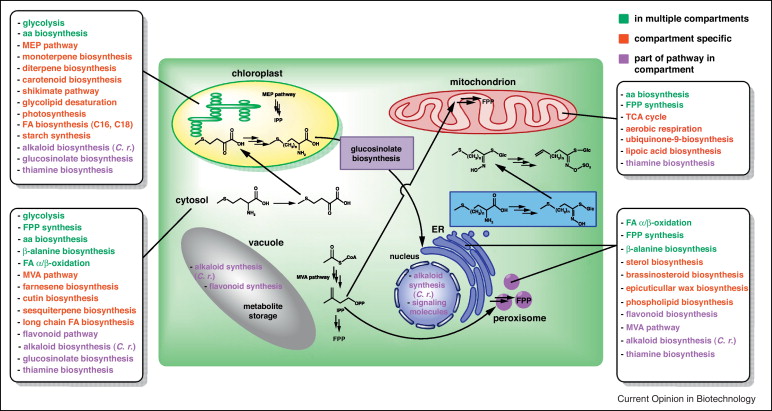 EUKARYOTIC CELLS
MEMBRANOUS ORGANELLES
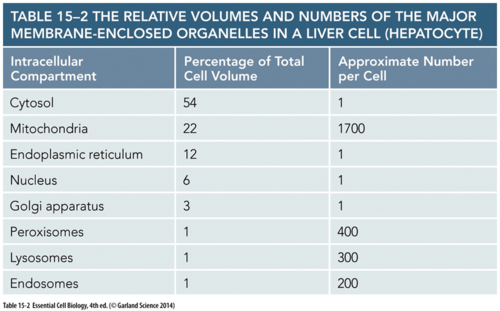 [Speaker Notes: Different cells have different proportions of organelles]
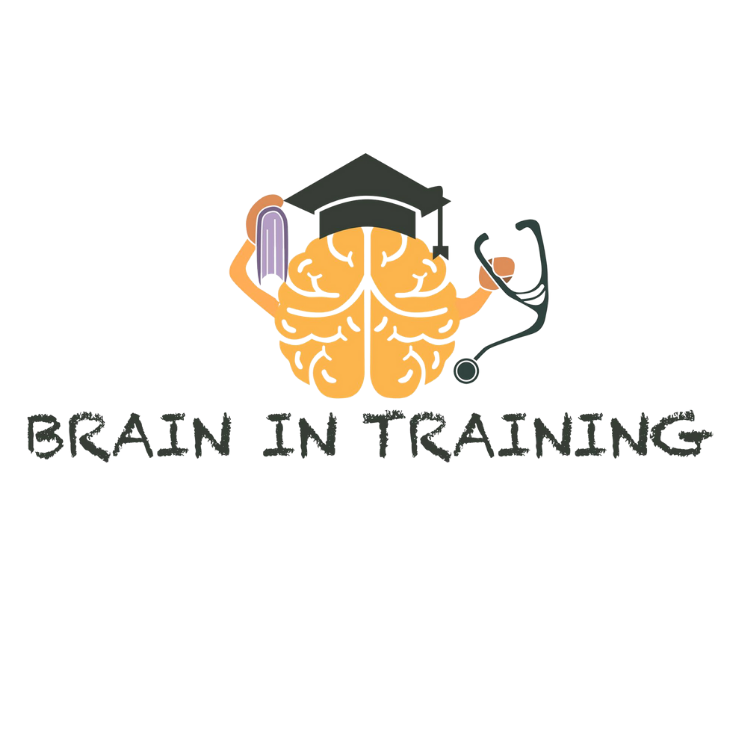 Thank You!
Don’t forget to send in all your questions to:

brainintraining2020@gmail.com 

Look out for answers before our next class.


See you next class where we conclude with FOUNDATIONS 3 - Cell Transport Mechanisms & Oedema Formation
[Speaker Notes: Special thanks to all the people who made
and released these awesome resources for free:
Presentation template by GoogleSlides.org]
REFERENCES
LEHNİNGER PRİNCİPLES OF BİOCHEMİSTRY

4th edition. Nelson, David L., and Michael M. Cox
BERG BİOCHEMİSTRY

5th edition. Jeremy M. Berg, John L. Tymoczko, and Lubert Stryer